Химия
10
класс
Тема: 
Физические и химические свойства циклоалканов
Физические свойства циклоалканов
С3 ― С4 – газы; С5 ― С15 – жидкости; С16 и более – твёрдые вещества.
 Температура кипения и плавления циклоалканов выше, чем у алканов с равным количеством атомов углерода
 Чем больше размер цикла, тем больше температура кипения;
 В воде практически не растворимы, но растворимы в органических растворителях;
Нахождение циклоалканов в природе
Циклоалканы (пяти- и шестичленные) главным образом находятся в составе некоторых сортов нефти. Отсюда и другое название циклоалканов – нафтены.
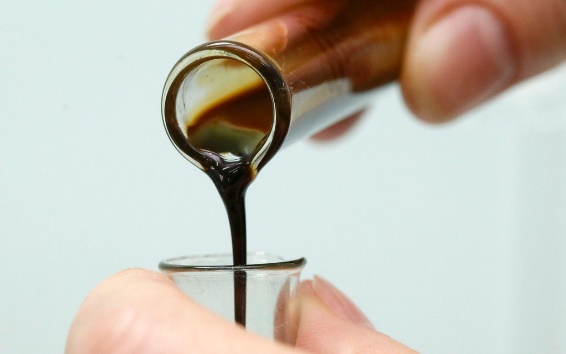 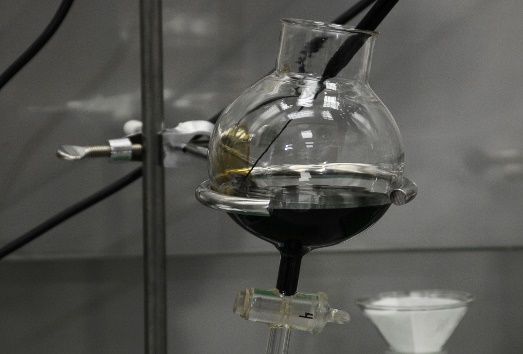 Химические свойства циклоалканов
Химические свойства циклоалканов зависят от числа атомов углерода, составляющих цикл. 
Низшие циклоалканы (циклопропан и циклобутан) ведут себя как ненасыщенные углеводороды, они способны вступать в реакции присоединения.
 Циклоалканы с большим количеством углеродных атомов в цикле ведут себя как алканы, для них характерны реакции замещения.
Химические свойства циклоалканов
Реакции присоединения
1. Гидрирование. Циклопропан и циклобутан реагируют с водородом в присутствии катализатора (Ni) с разрывом кольца.
Химические свойства циклоалканов
Реакции присоединения
2. Галогенирование. Циклопропан реагирует с галогенами  с разрывом цикла. Галогены присоединяются по месту разрыва связи.
Химические свойства циклоалканов
Реакции присоединения
3. Гидрогалогенирование. Циклопропан взаимодействует с иодоводородом, как ненасыщенное соединение - просоединяет галогеноводород, при этом происходит разрыв цикла.
Остальные циклопарафины с галогеноводородами не реагируют.
Химические свойства циклоалканов
Реакции замещения
4. Галогенирование. Циклопентан и циклогексан реагируют с галогенами (Cl2, Br2) по механизму радикального замещения.
Химические свойства циклоалканов
Реакции отщепления
5. Дегидрирование. Соединения с шестичленными циклами при нагревании с катализаторами дегидрируются с образованием ароматических углеводородов.
3
Химические свойства циклоалканов
Реакция горения
6. Горение циклоалканов с образованием воды и углекислого газа
2 С5Н10 + 15 О2           10 СО2 + 10 Н2О + Q
Применение циклоалканов
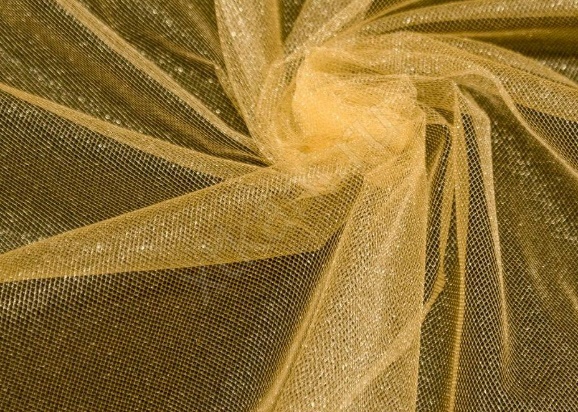 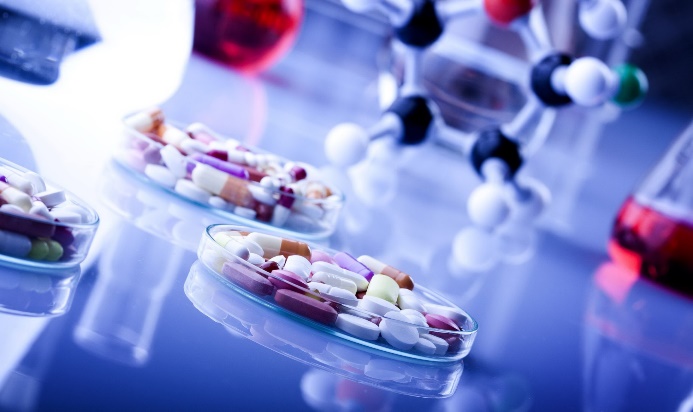 Циклоалканы являются
сырьём для получения
 капрона.
Циклопропан применяют
 как обезболевающее средство.
Применение циклоалканов
Практическое значение имеют также циклогексан и метилциклогексан. В процессе ароматизации нефти эти соединения превращаются в ароматические углеводороды – бензол, толуол и другие вещества, которые широко  используются для синтеза красителей, медикаментов и т. д.
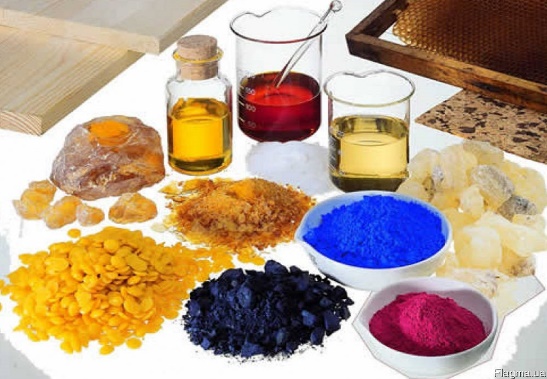 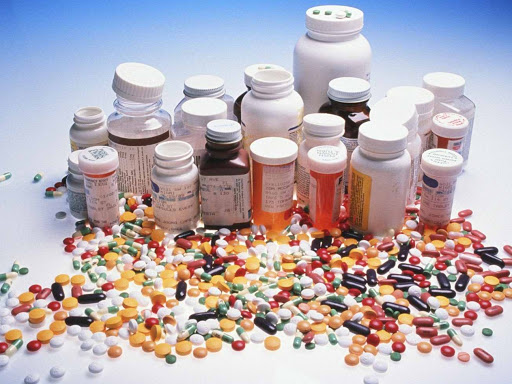 Применение циклоалканов
Хлорпроизводное циклогексана гексахлорциклогексан - C6H6Cl6 применяется в сельском хозяйстве                    в качестве инсектицида (средства против вредителей).
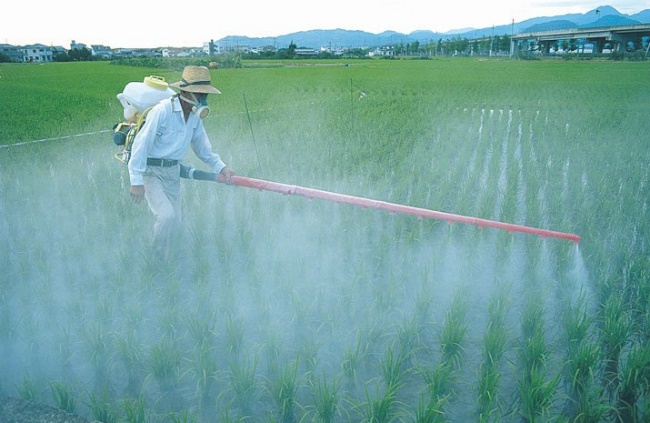 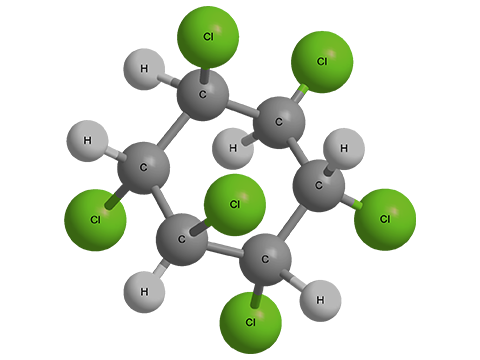 Решение задач
При горении циклопропана образовалось 132 г CO2 и 108 г H2O. Найдите массу (г) израсходованного кислорода.
Решение:
Дано:
m(СO2) = 132 г
m(Н2О) = 108 г

Найти:
m(O2)- ?
3 моль
3 моль
в избытке
Задания для самостоятельного решения:
Прочитайте § 10
Выполните задания № 2,3,4
на стр. 41